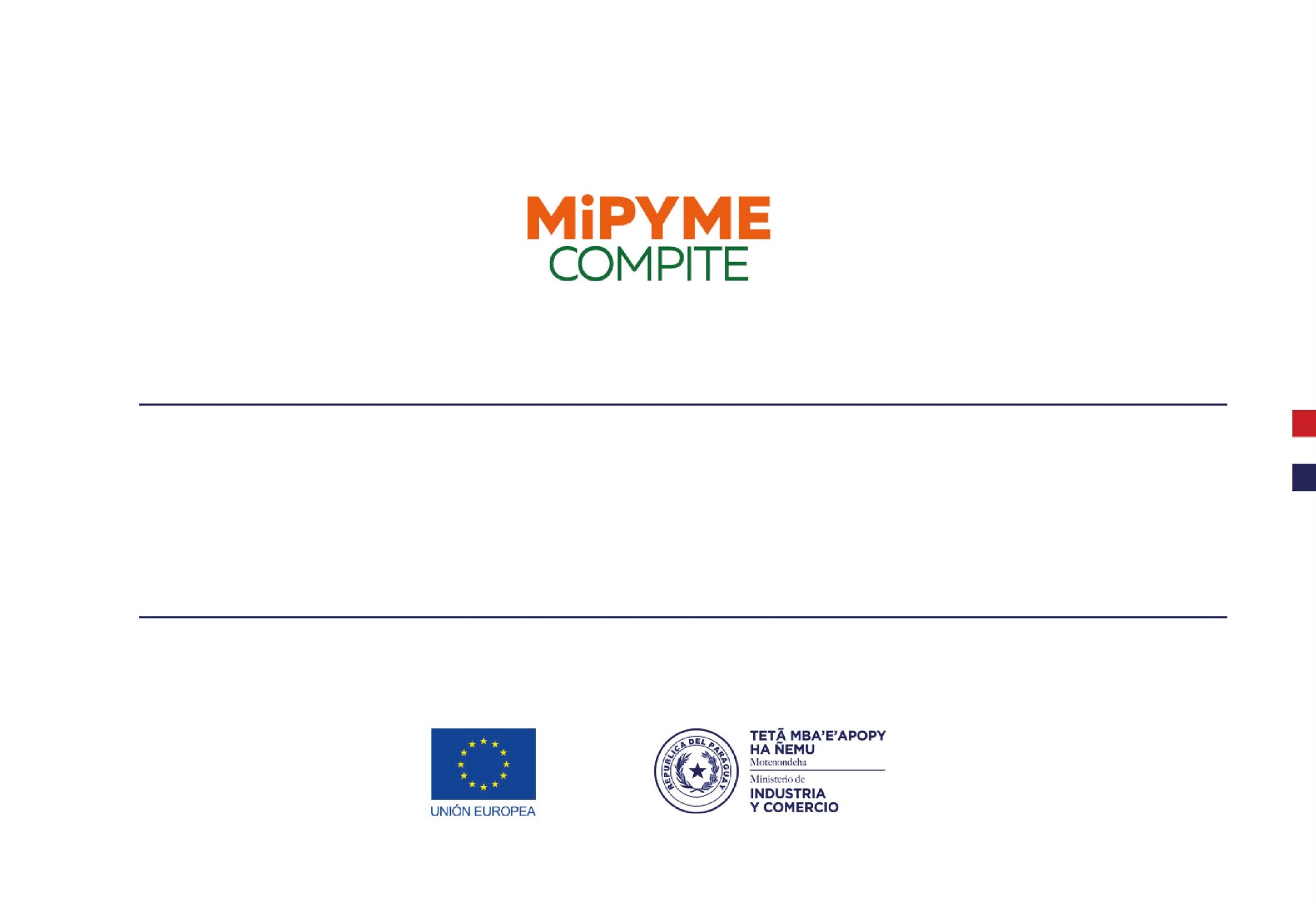 INFORME DE COMERCIO EXTERIORoctubre 2022
Centro de Estudios Económicos
Observatorio Económico
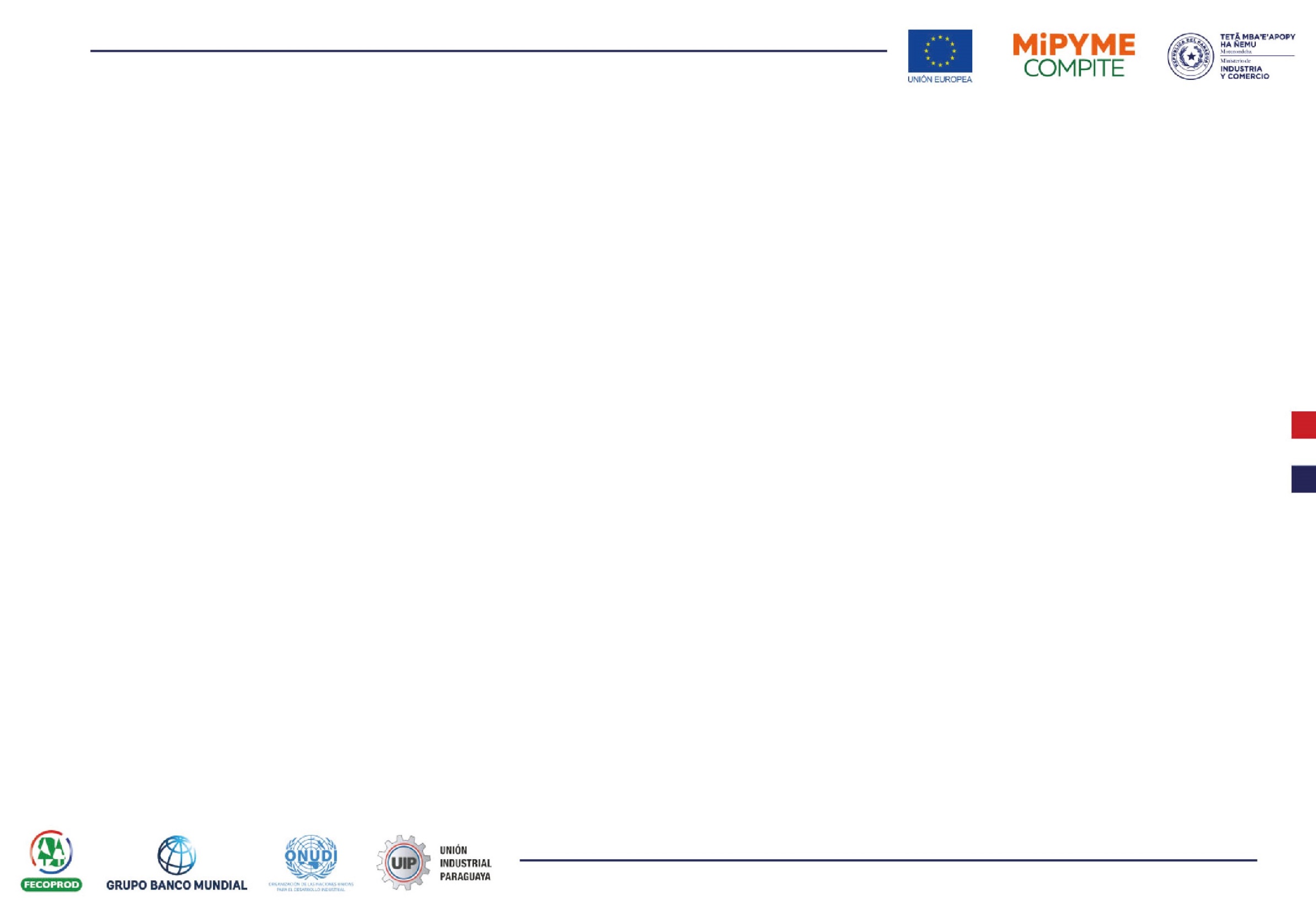 Exportaciones totales acumuladas
Periodo enero-septiembre
Las exportaciones totales acumuladas a septiembre del 2022 fueron de USD 10.569  millones.
Esto significó una variación negativa del 1,2% en comparación a lo registrado durante el mismo periodo del año 2021 (USD 10.693 millones).
Fuente: Observatorio Económico con base en datos del BCP
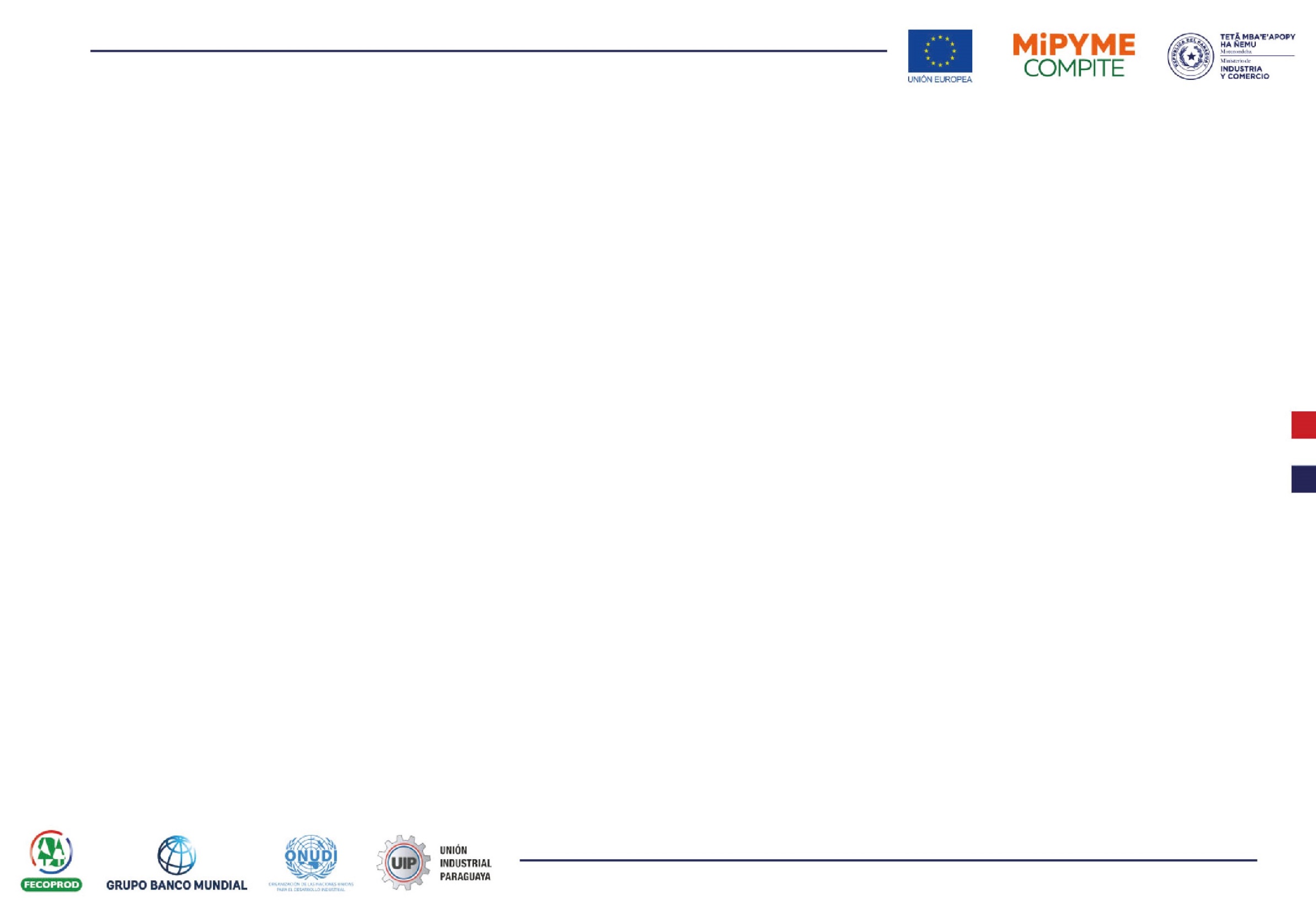 Importaciones totales acumuladas
Periodo enero-septiembre
Las importaciones totales acumuladas a septiembre del 2022 fueron de USD 11.340 millones.
Lo que significó una variación anual del 24% frente a lo registrado en el mismo periodo del año anterior (USD 9.128 millones).
Fuente: Observatorio Económico con base en datos del BCP
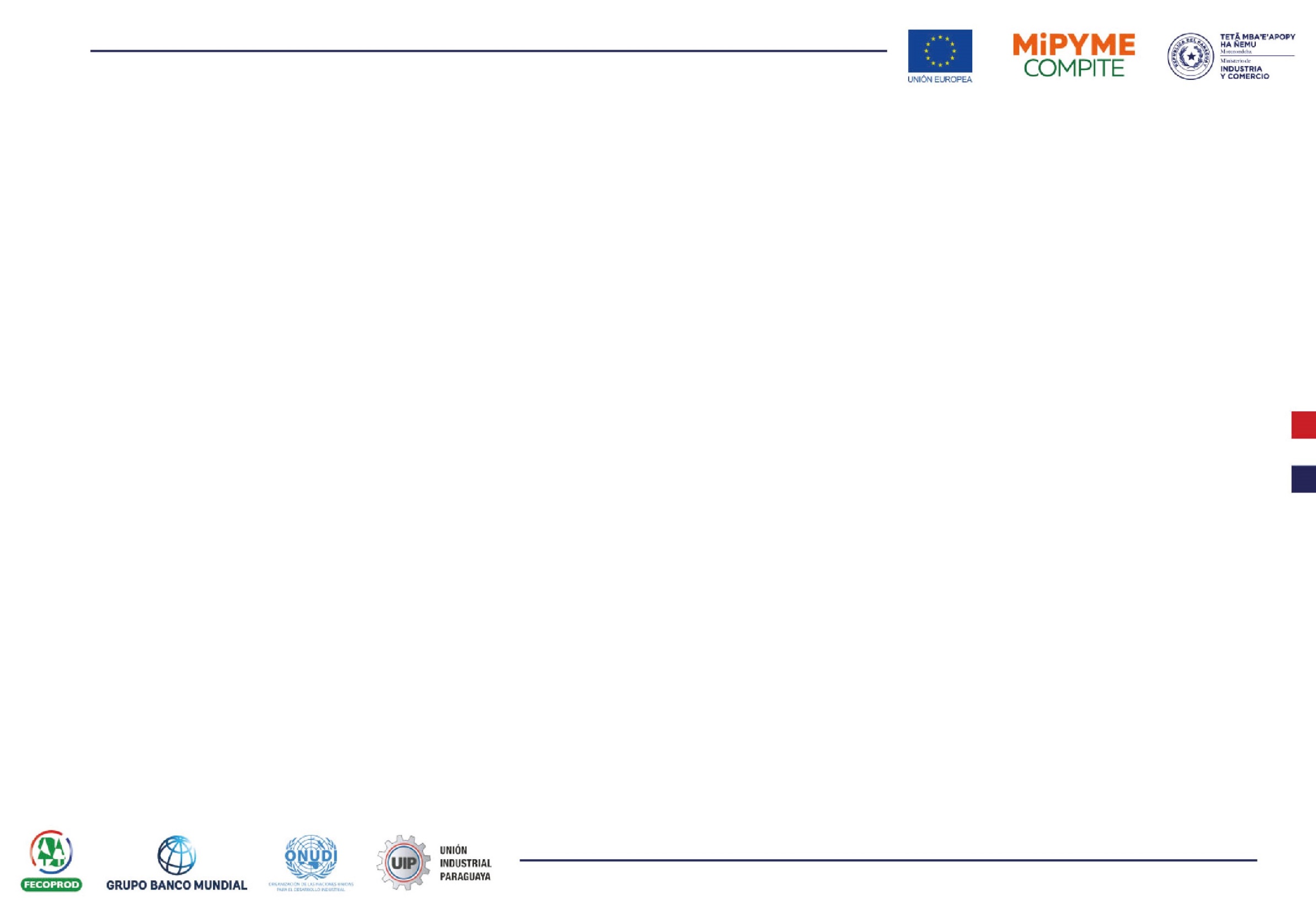 Exportaciones industriales mensuales
Durante el mes de septiembre, las exportaciones industriales fueron USD 458,5 millones, lo que resultó en una variación positiva del 20% frente a lo registrado en septiembre del año anterior cuando habían sido USD 382 millones.
Las exportaciones de Manufacturas de Origen Agropecuario (MOA) fueron de USD 319 millones, resultando en una variación interanual del 18%.
Las exportaciones de Manufacturas de Origen Industrial (MOI) fueron de USD 140 millones, lo que significó un crecimiento del 25% en comparación a lo observado en el mes de septiembre del 2021.
Fuente: Observatorio Económico con base en datos del BCP
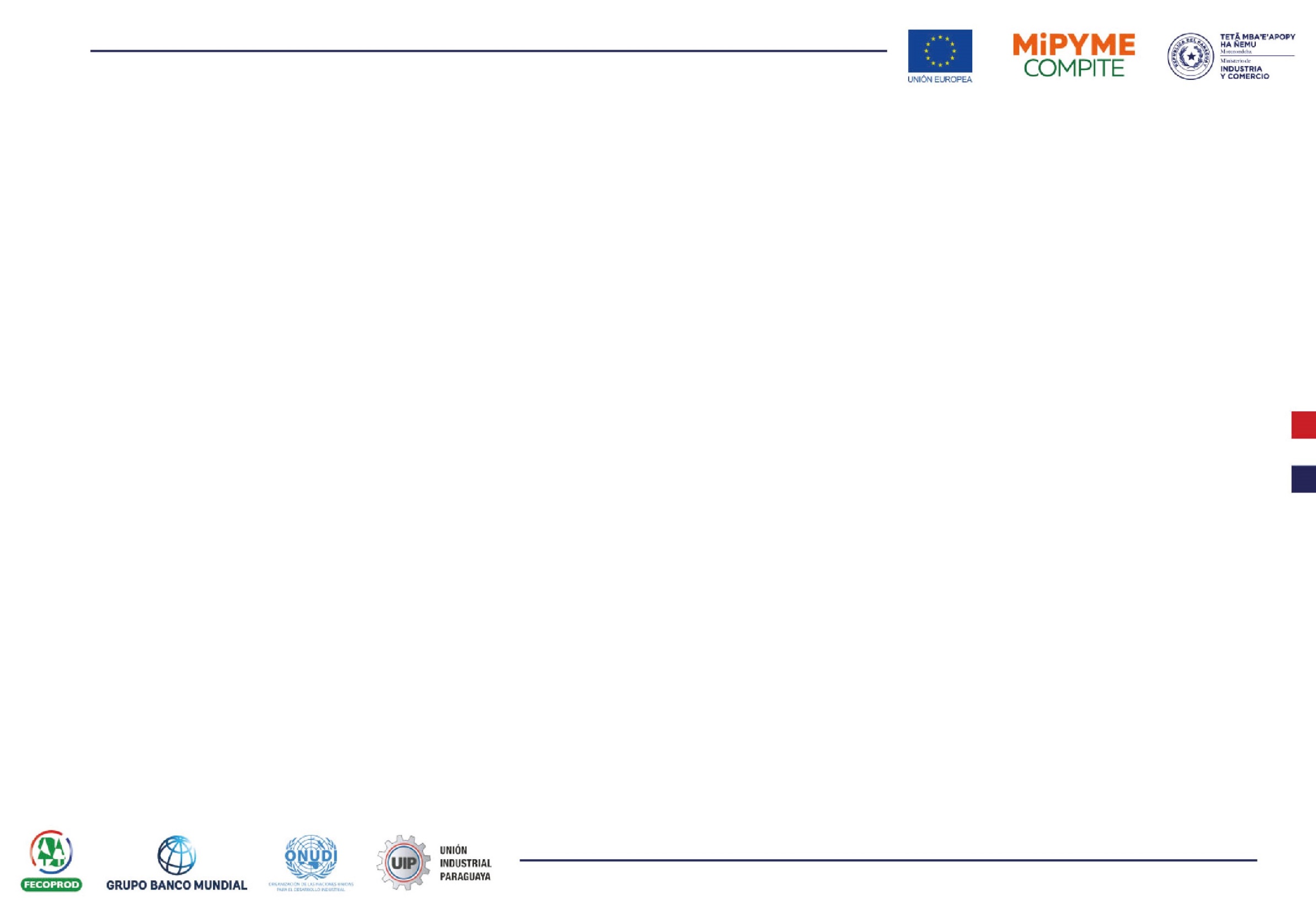 Exportaciones industriales acumuladas
Periodo enero-septiembre
A septiembre, las exportaciones industriales acumuladas fueron de USD 4.296 millones, lo que resultó en una variación anual del 19% frente al mismo periodo del 2021 (USD 3.615 millones).
Las exportaciones acumuladas de MOA fueron de USD 3.139 millones, resultando en un crecimiento de 16% frente a lo registrado durante el mismo periodo del año 2021 (USD 2.695 millones).
Las exportaciones acumuladas de MOI fueron de USD 1.157 millones, resultando en una variación interanual del 26% (USD 920 millones).
Fuente: Observatorio Económico con base en datos del BCP
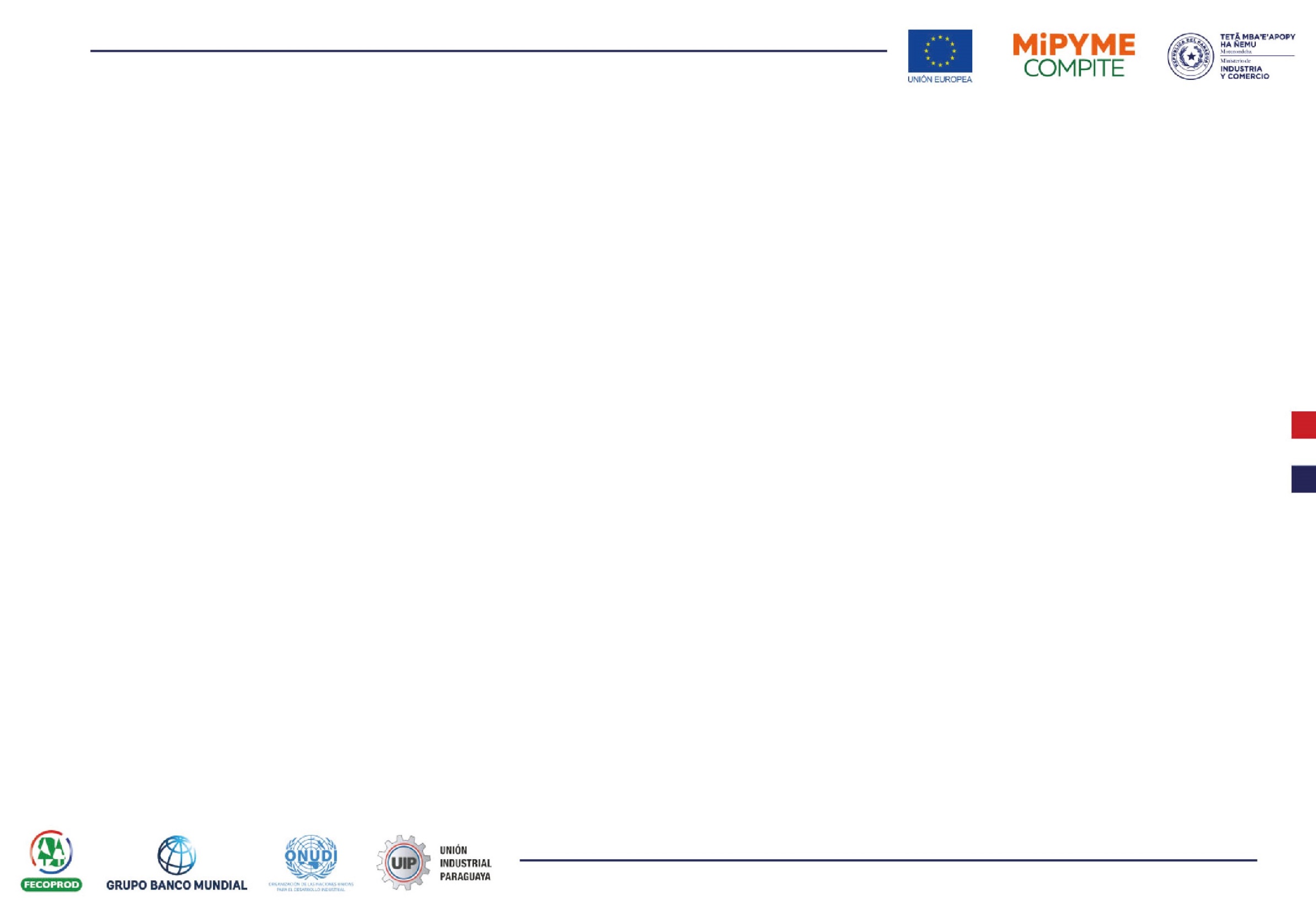 Productos de mayores variaciones nominales positivas y negativas en las exportaciones de MOA y MOI
(Miles de USD, acumulado enero-septiembre 2021/2022)
Manufacturas de Origen Agropecuario
Manufacturas de Origen Industrial
Fuente: Observatorio Económico con base en datos del BCP
Fuente: Observatorio Económico con base en datos del BCP
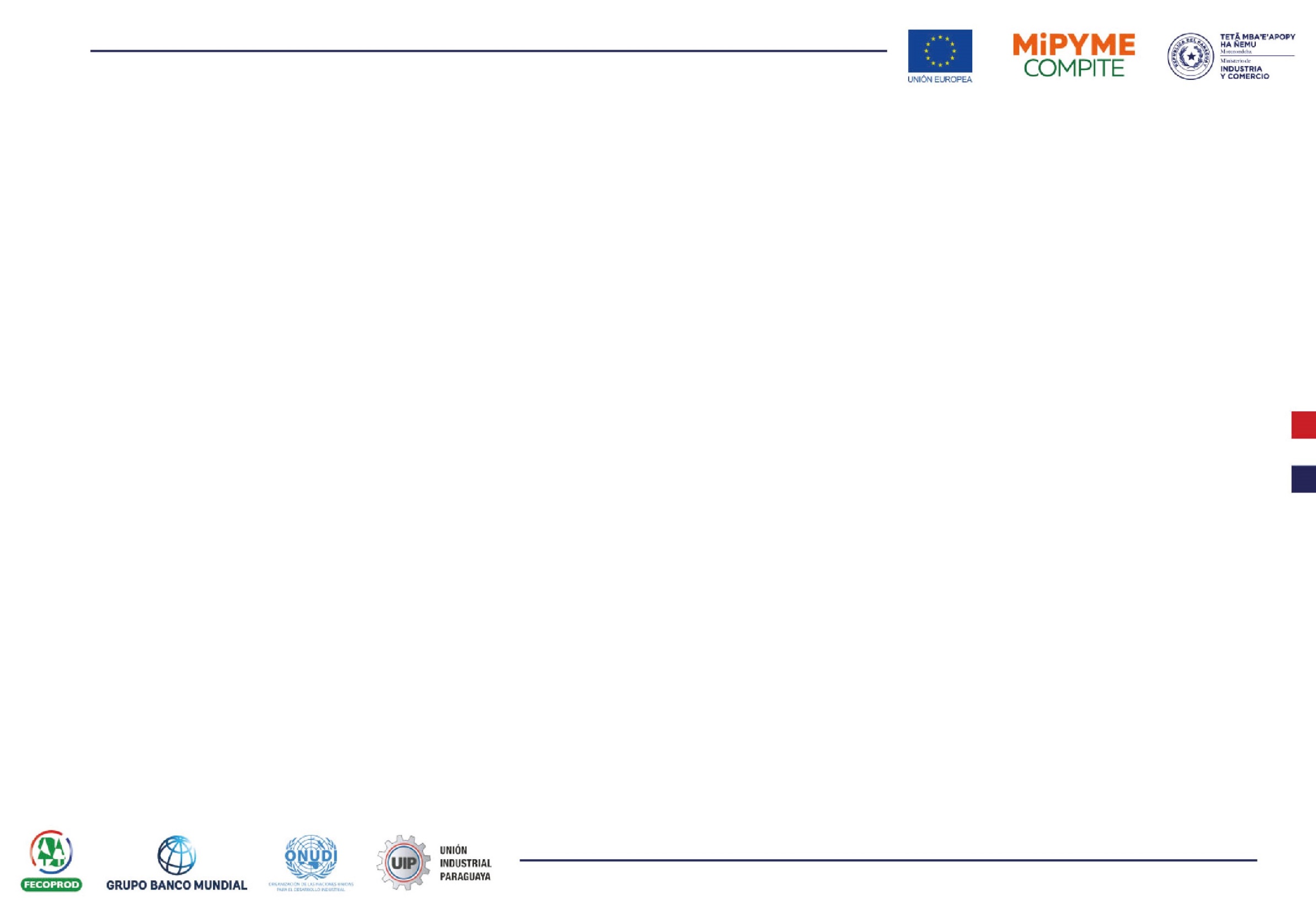 Exportaciones acumuladas bajo el régimen de maquila
Periodo enero-septiembre
En el periodo enero-septiembre del 2022, las exportaciones bajo el régimen de maquila fueron de USD 781 millones.
Resultando en una variación anual del 24,5% en comparación a lo exportado en el mismo periodo del año anterior, cuando se habían exportado USD 627 millones bajo el régimen de maquila.
Fuente: Observatorio Económico con base en datos del BCP
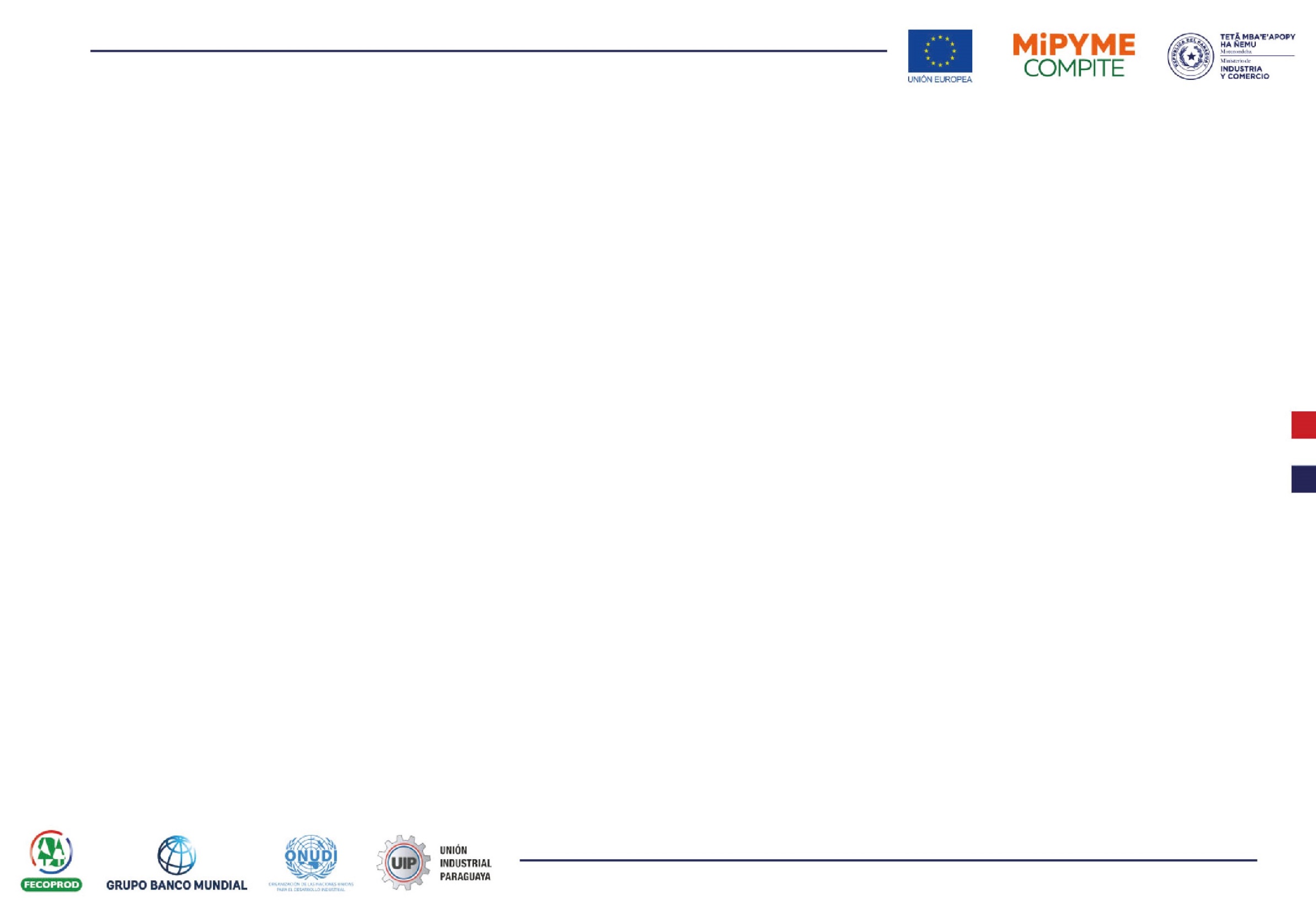 Exportaciones acumuladas de energía eléctrica
Periodo enero-septiembre
En el periodo enero-septiembre del 2022, las exportaciones acumuladas de energía eléctrica fueron de USD 1.171 millones.
Esto resultó en una caída del 4,7% en comparación a lo registrado durante el mismo periodo del 2021, cuando se habían exportado USD 1.229 millones.
Fuente: Observatorio Económico con base en datos del BCP
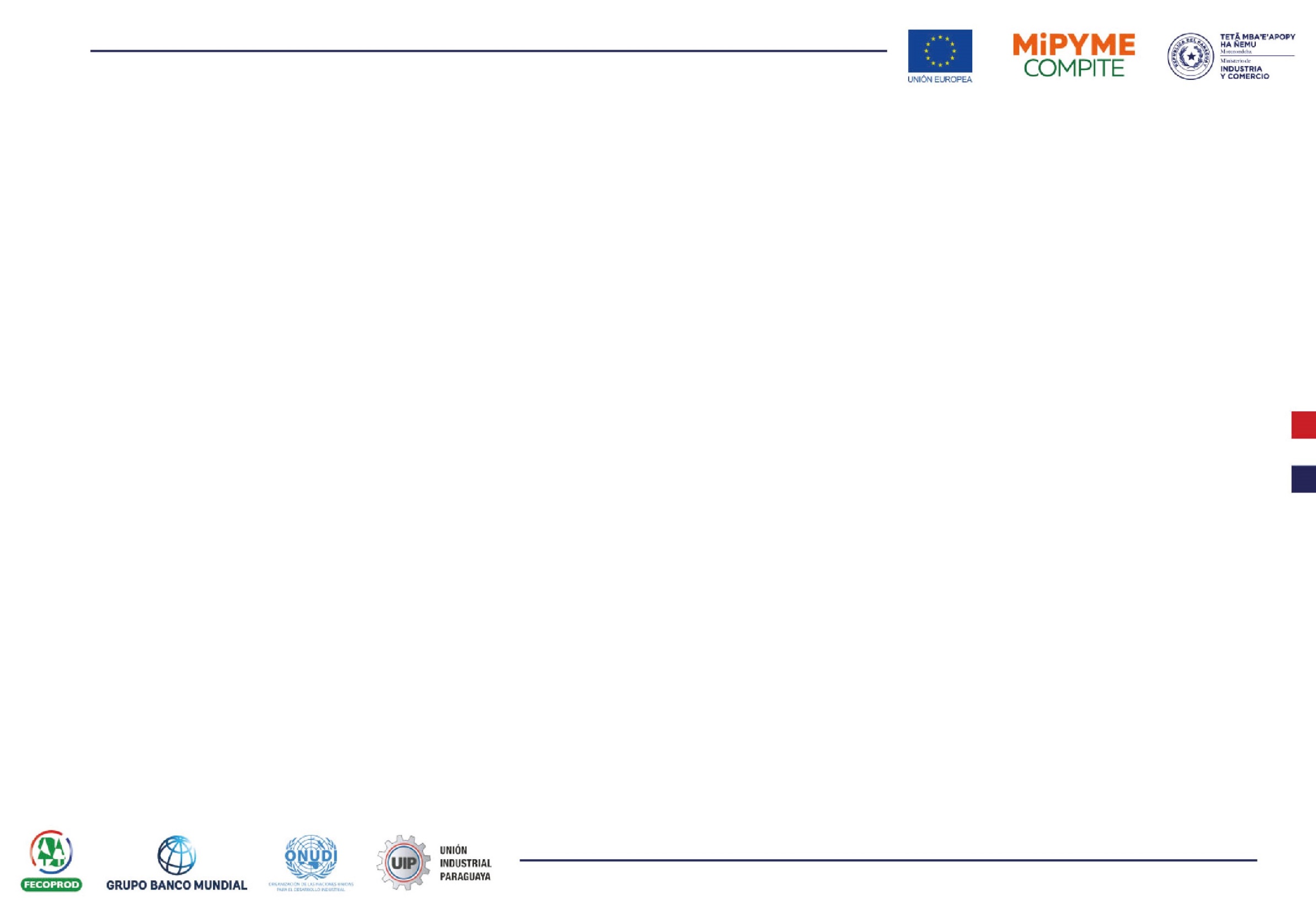 Importaciones industriales mensuales
Durante el mes de septiembre las importaciones industriales fueron de USD 1.084 millones, resultando en una variación del 9% frente a lo registrado en septiembre del año 2021.
Las importaciones de MOA fueron de USD 89 millones, lo que significó un crecimiento del 25% en comparación a lo observado un año antes.
Las importaciones de MOI fueron de USD 995 millones, resultando en un crecimiento del 8% frente a lo registrado en el mes de septiembre del año anterior.
Fuente: Observatorio Económico con base en datos del BCP
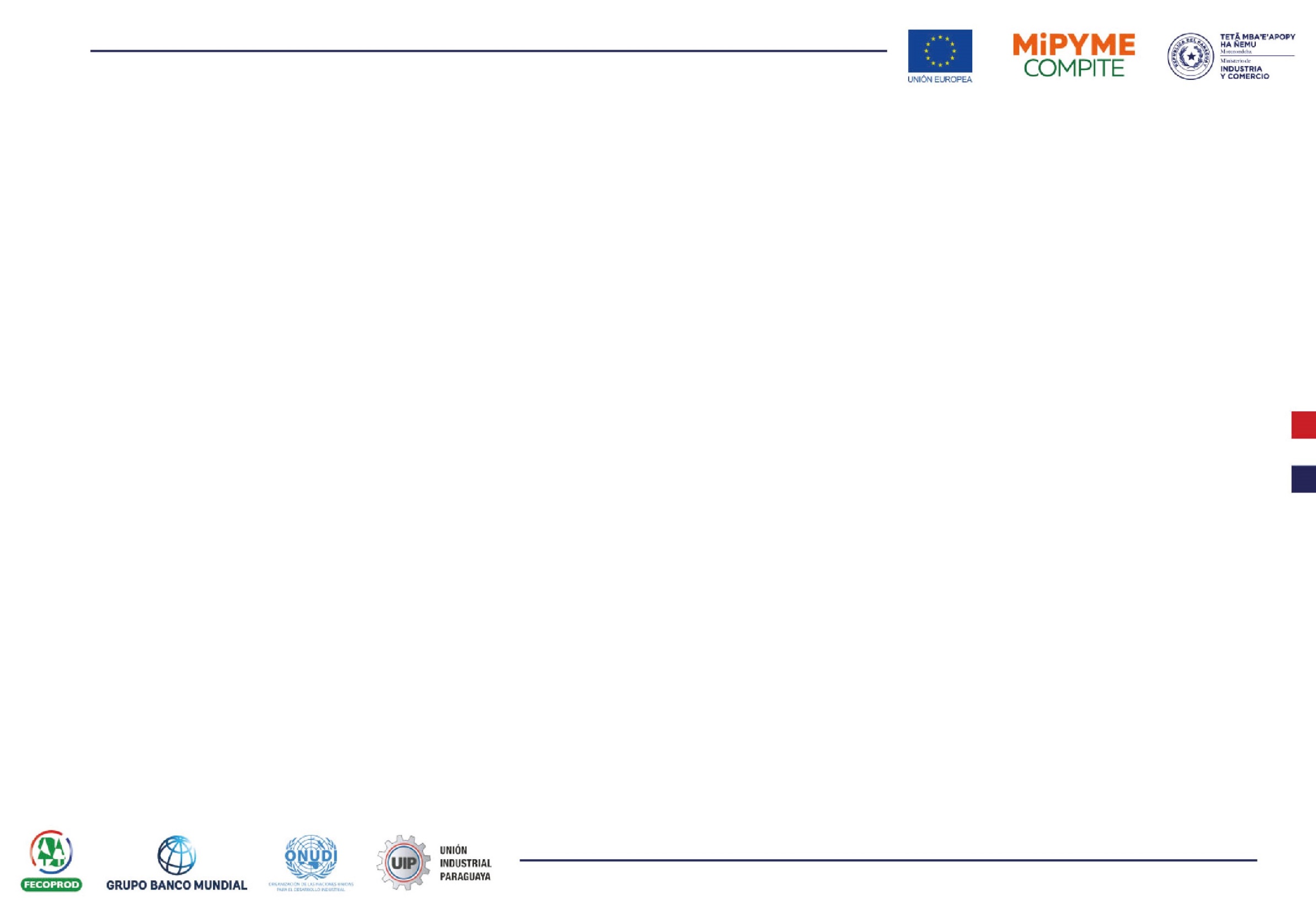 Importaciones industriales acumuladas
Periodo enero-septiembre
Las importaciones industriales acumuladas al mes de septiembre del 2022 fueron de USD 9.033 millones, lo que significó un crecimiento del 20% en comparación al mismo periodo del año anterior (7.530 USD  millones).
Las importaciones acumuladas de MOA fueron de USD 676 millones, 18% superiores a lo registrado durante el mismo periodo del año 2021 (USD 572 millones).
Las importaciones acumuladas de MOI fueron de USD 8.358 millones, lo que resultó en una variación interanual del 20% (USD 6.9570 millones).
Fuente: Observatorio Económico con base en datos del BCP
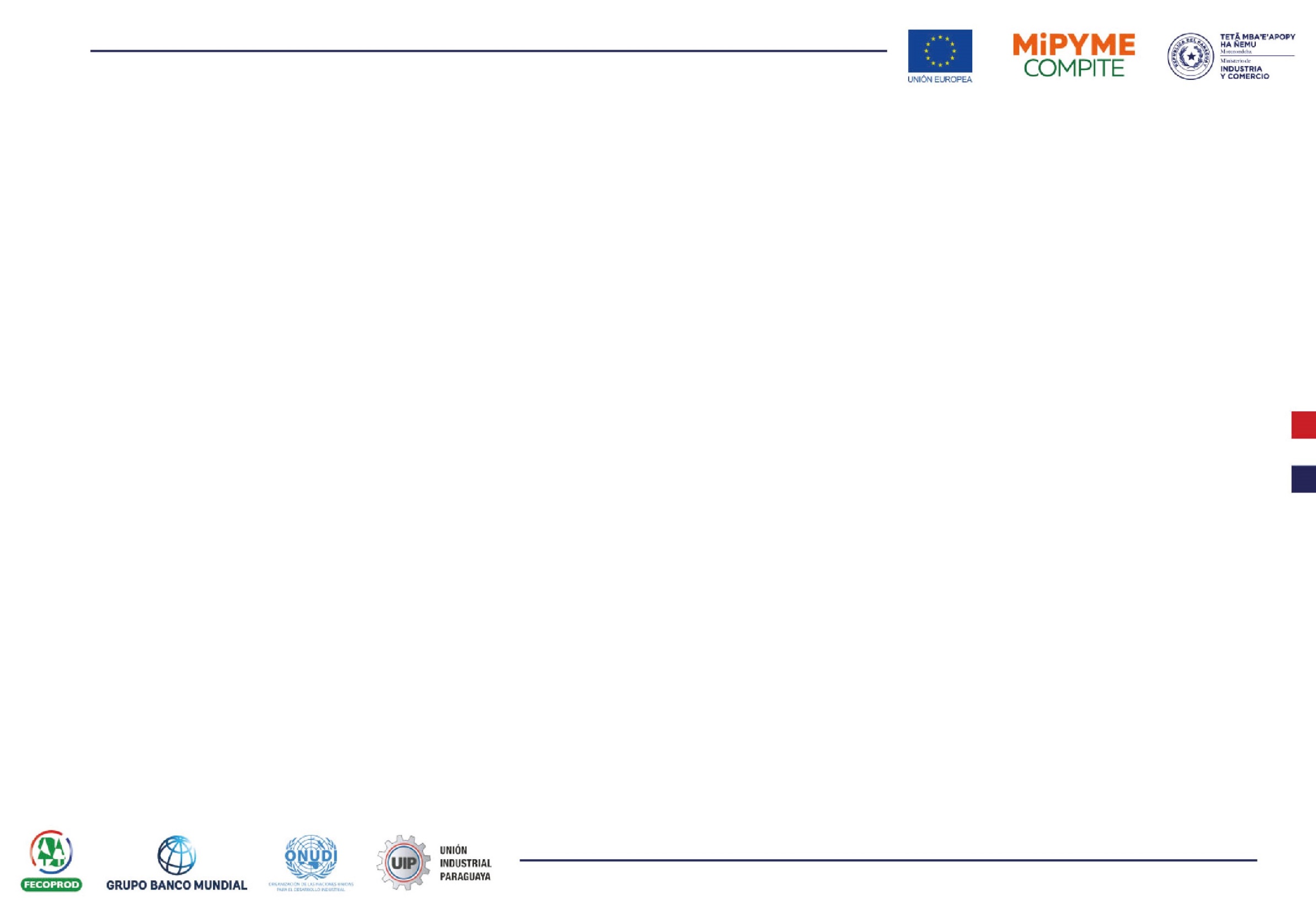 Productos de mayores variaciones nominales positivas y negativas en las importaciones de MOA y MOI
(Miles de USD, acumulado enero-septiembre 2021/2022)
Manufacturas de Origen Agropecuario
Manufacturas de Origen Industrial
Fuente: Observatorio Económico con base en datos del BCP
Fuente: Observatorio Económico con base en datos del BCP
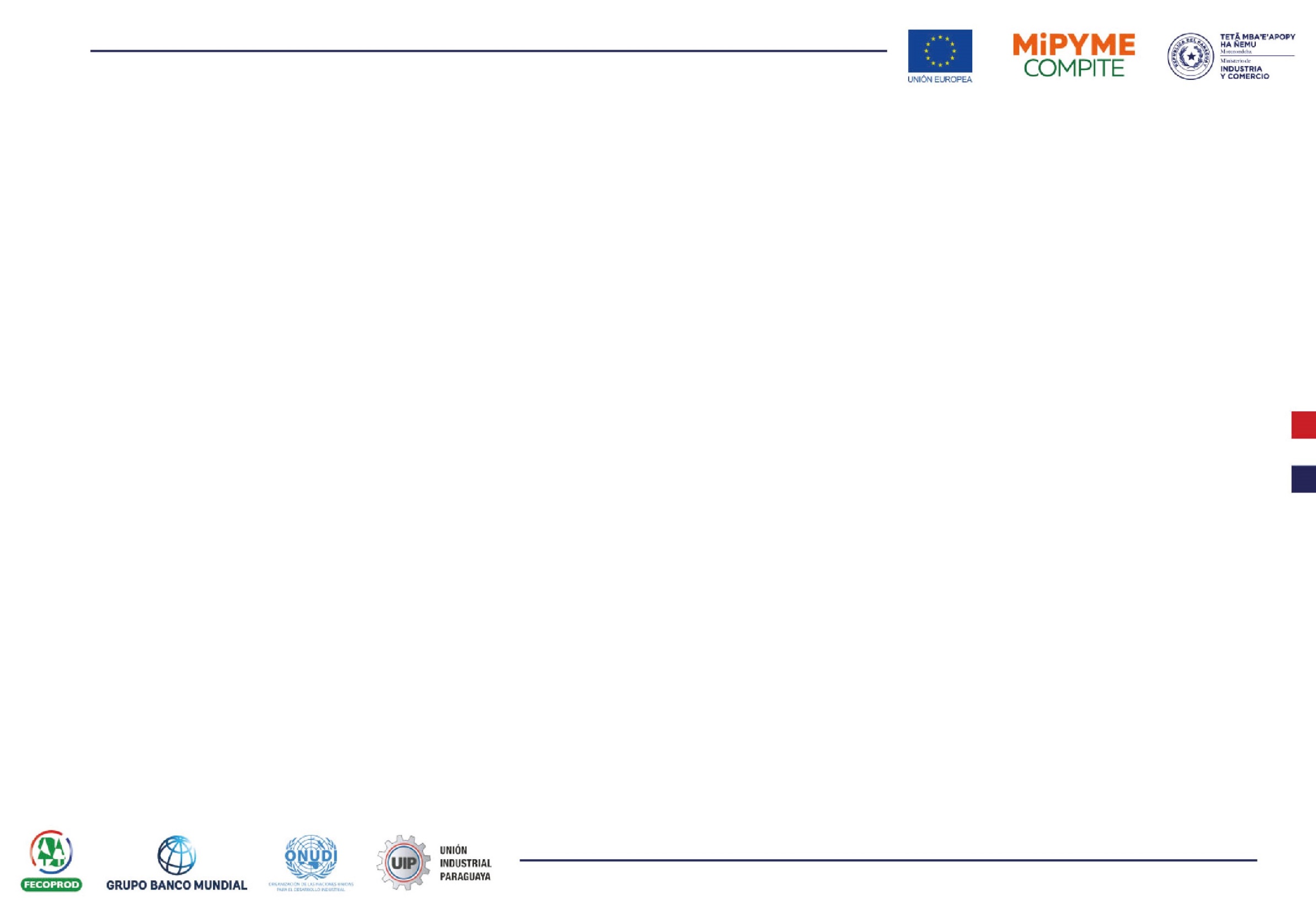 Importaciones acumuladas de bienes de capital
(Millones de USD, periodo enero-septiembre)
Acumulado al mes de septiembre del año 2022, las importaciones de bienes de capital fueron de USD 3.773 millones.
Lo que resultó en una variación anual del 14% en comparación a lo registrado durante el mismo periodo del año 2021, cuando las importaciones de bienes de capital habían alcanzado los USD 3.302 millones.
Fuente: Observatorio Económico con base en datos del BCP
Fuente: Observatorio Económico con base en datos del BCP
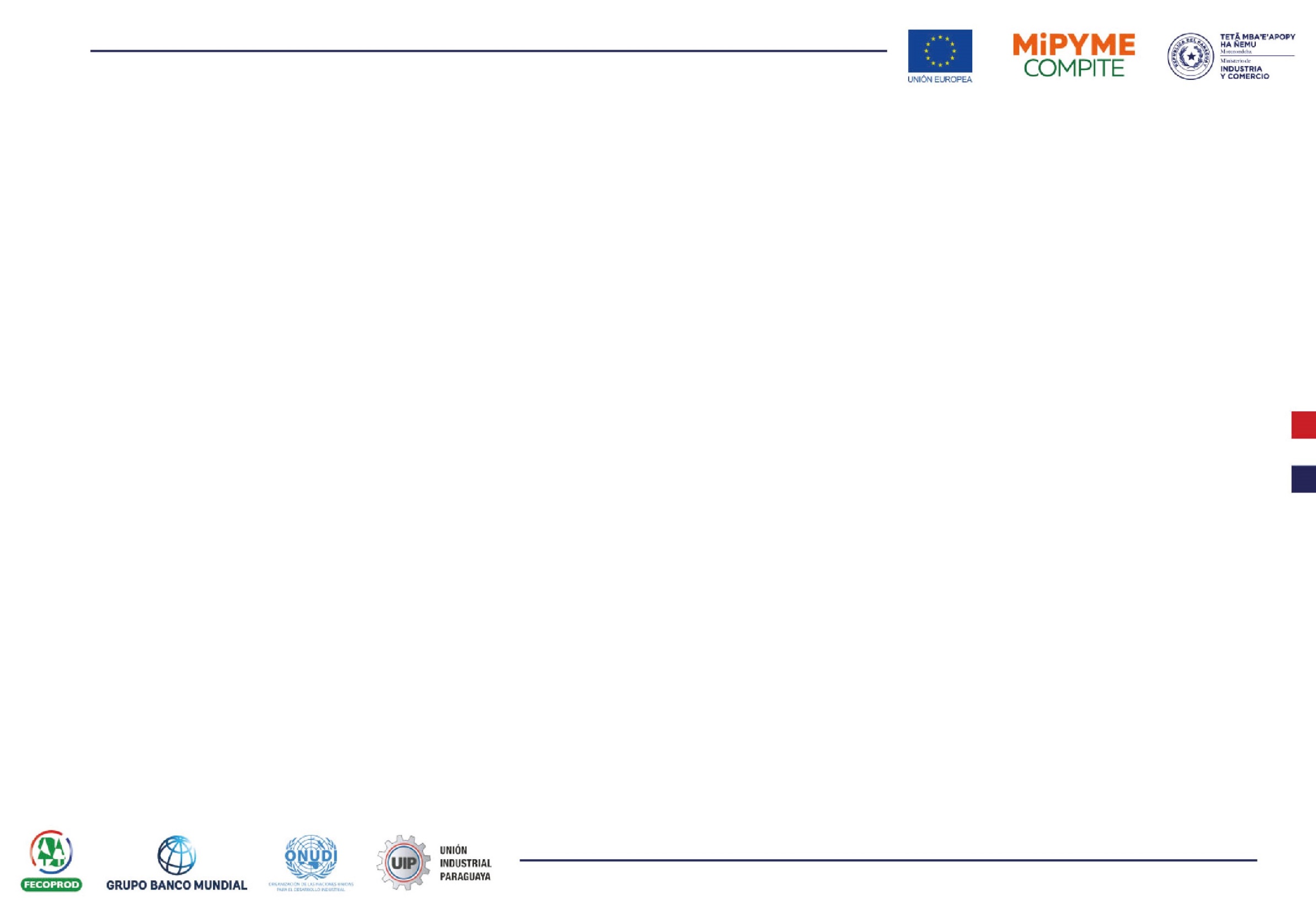 Importaciones acumuladas por régimen de maquila*
(Millones de USD, periodo enero-septiembre)
Durante el periodo enero-septiembre del 2022, las importaciones acumuladas bajo el régimen de maquila fueron de USD 407  millones.
Lo que  significó una variación del 9% en comparación a lo registrado durante el mismo del año anterior, cuando se habían realizado importaciones bajo el régimen de maquila por USD 372 millones.
Fuente: Observatorio Económico con base en datos del BCP
*Se considera importación de maquila con transformación
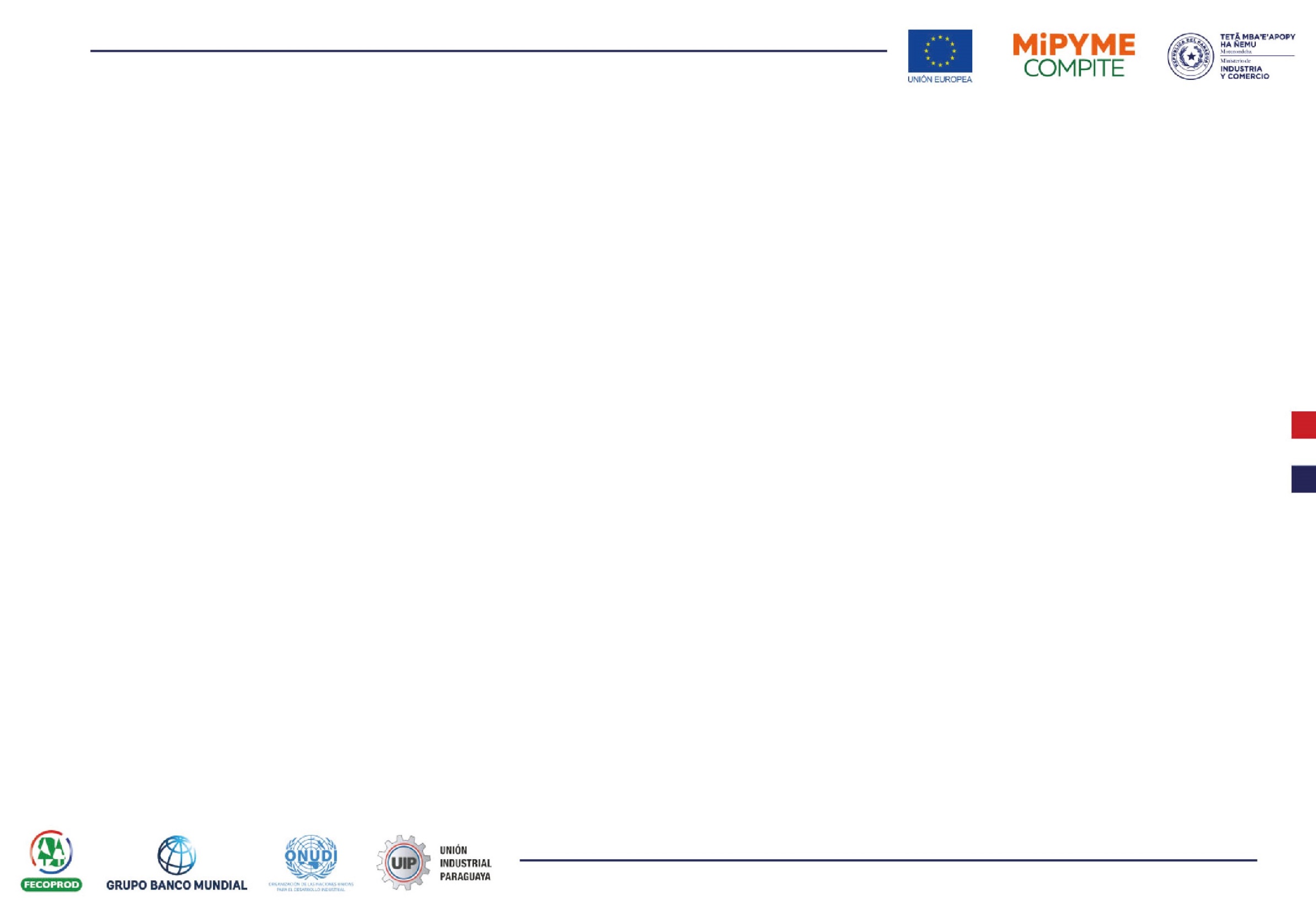 Balanza comercial acumulada
Periodo enero-septiembre
La balanza comercial al cierre del mes de septiembre del 2022 presentó un déficit de USD 772 millones.
Lo que significó una variación negativa de 149% en comparación al cierre de la balanza comercial al mismo periodo del año 2021. Cuando se había registrado un superávit de USD 1.565 millones.
Fuente: Observatorio Económico con base en datos del BCP
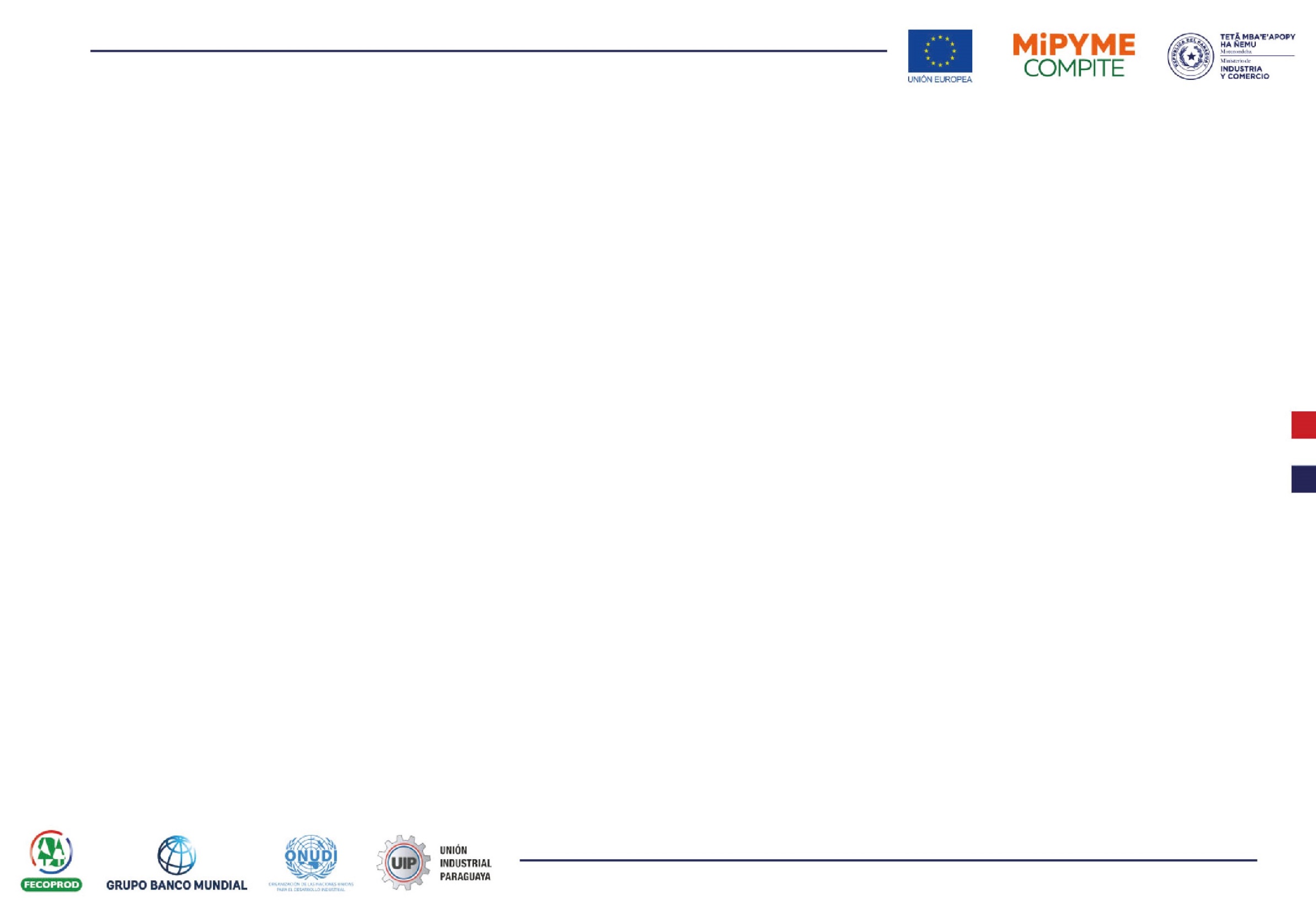 Exportaciones acumuladas por nivel de tecnología
(Millones de USD, periodo enero-septiembre)
Las exportaciones de manufacturas basadas en recursos naturales alcanzaron los USD 970 millones, con una variación anual del 37,3%, las de baja tecnología totalizaron USD 431 millones con una variación negativa de 3,2%.
Mientras que las exportaciones de manufacturas de tecnología media fueron de USD 553 millones, con una variación interanual del 50,3%. Finalmente, las exportaciones de manufacturas de tecnología alta fueron de USD 67 millones, lo que significó un aumento del 23,6%.
Fuente: Observatorio Económico con base en datos del BCP
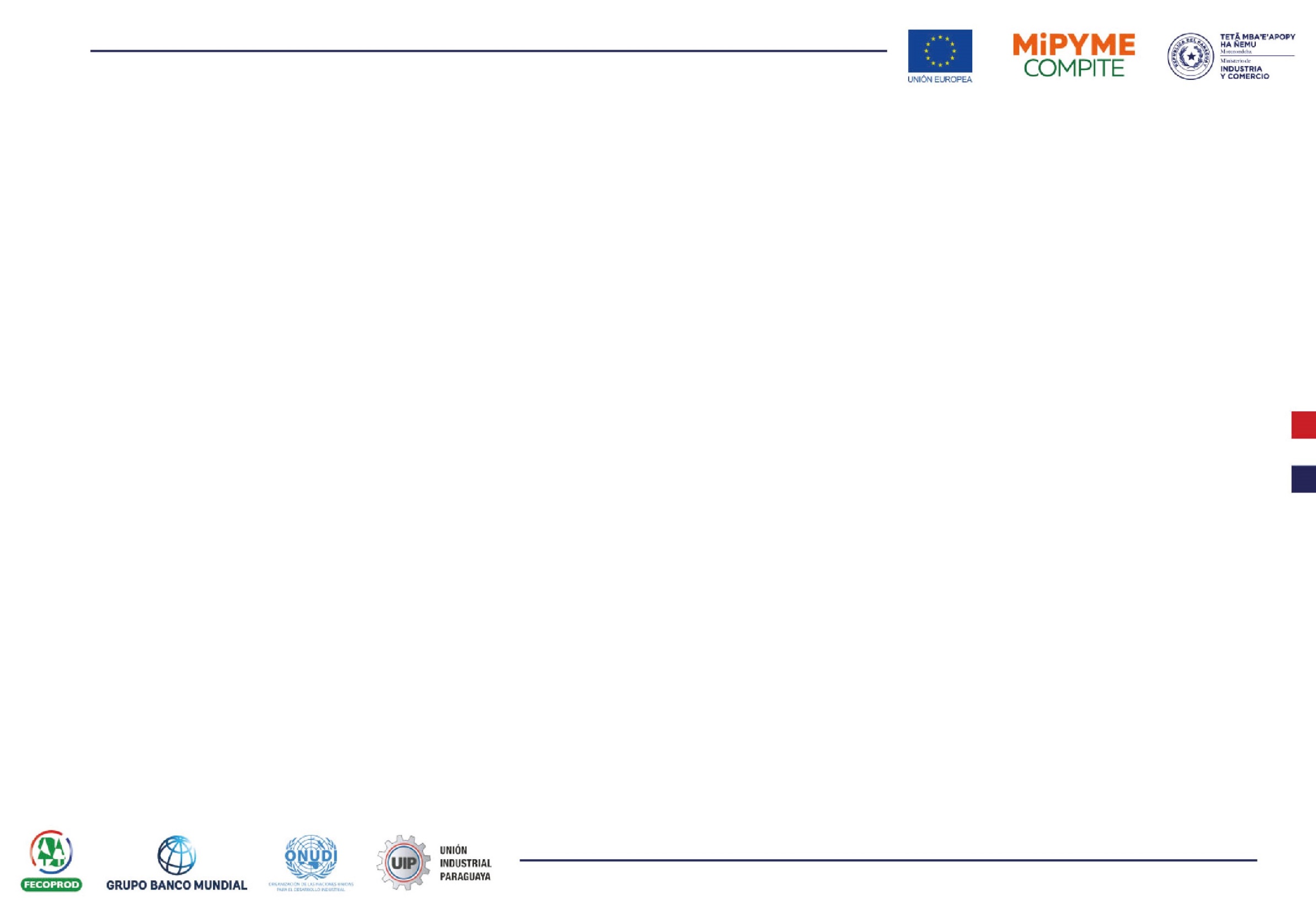 Importaciones acumuladas por nivel de tecnología
(Millones de USD, periodo enero-septiembre
Las importaciones de manufacturas basadas en recursos naturales alcanzaron los USD 2.987 millones, con una variación interanual del 37,8%, las de baja tecnología fueron de USD 1.195 millones con variación de 13,9%.
Las importaciones de manufacturas de tecnología media fueron de USD 3.645 millones, con una variación interanual de 16,3%. En cuanto que las importaciones de manufacturas de tecnología alta fueron de USD 1.270 millones, lo que significó una variación negativa interanual de 33,7%.
Fuente: Observatorio Económico con base en datos del BCP
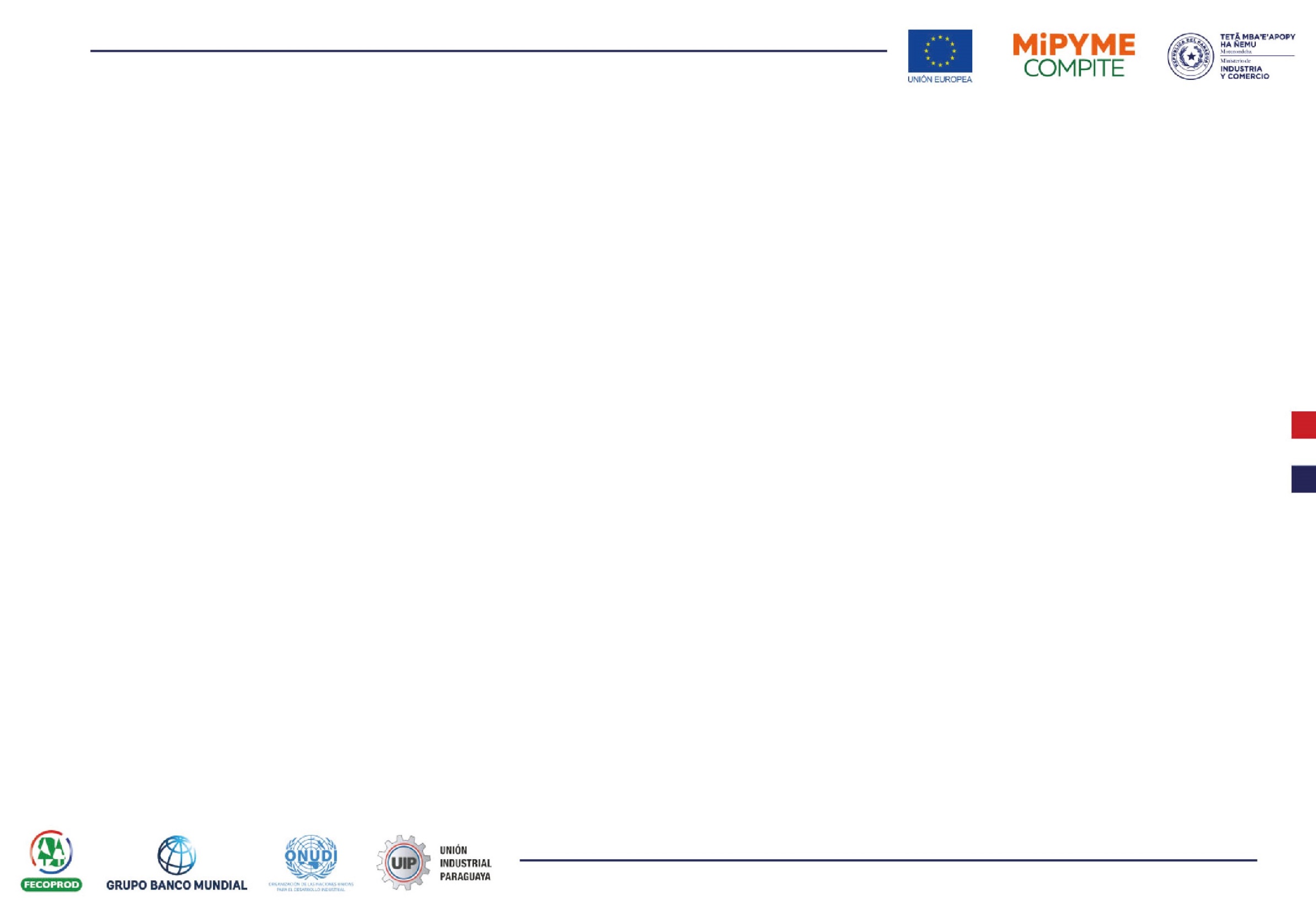 Exportaciones Sector Primario y PIB Agropecuario 
(Variación anual, porcentaje)
En el mes de septiembre, las exportaciones primarias presentaron una caída, implicando una variación interanual negativa.
Las exportaciones primarias en septiembre del 2022 fueron de USD 301 millones, cifra que representó una contracción del 13% teniendo en cuenta el mismo mes del año anterior, cuando las exportaciones primarias alcanzaron USD 345 millones.
Fuente: Observatorio Económico con base en datos del BCP
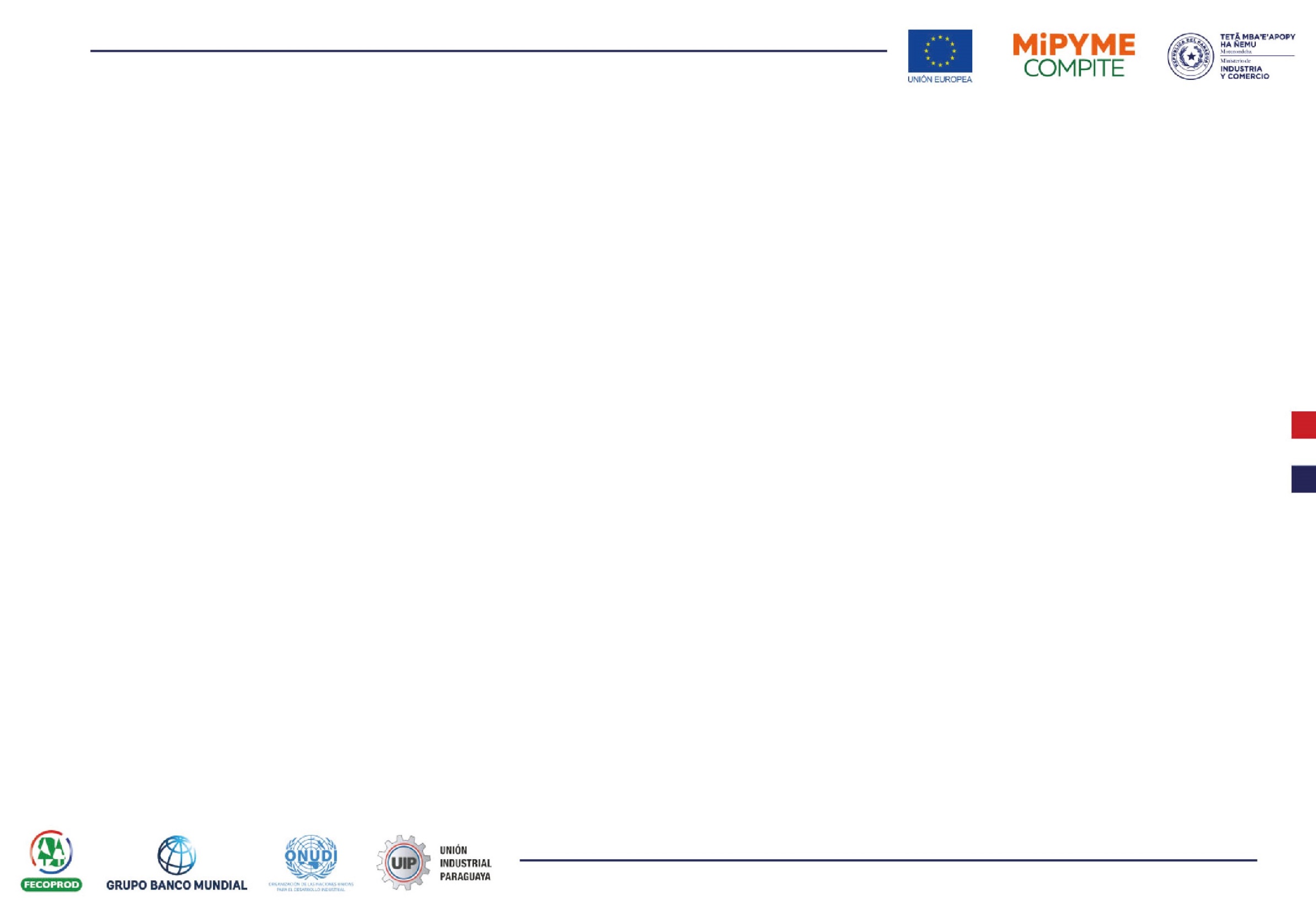 Exportaciones Industriales y PIB Manufactura 
(Variación anual, porcentaje)
En el mes de septiembre las exportaciones manufactureras continuaron mostrando tasas de crecimiento interanual positivas.
Se registró en dicho mes una variación anual del 22% frente a lo exportado durante el mes de septiembre del 2021.
Fuente: Observatorio Económico con base en datos del BCP
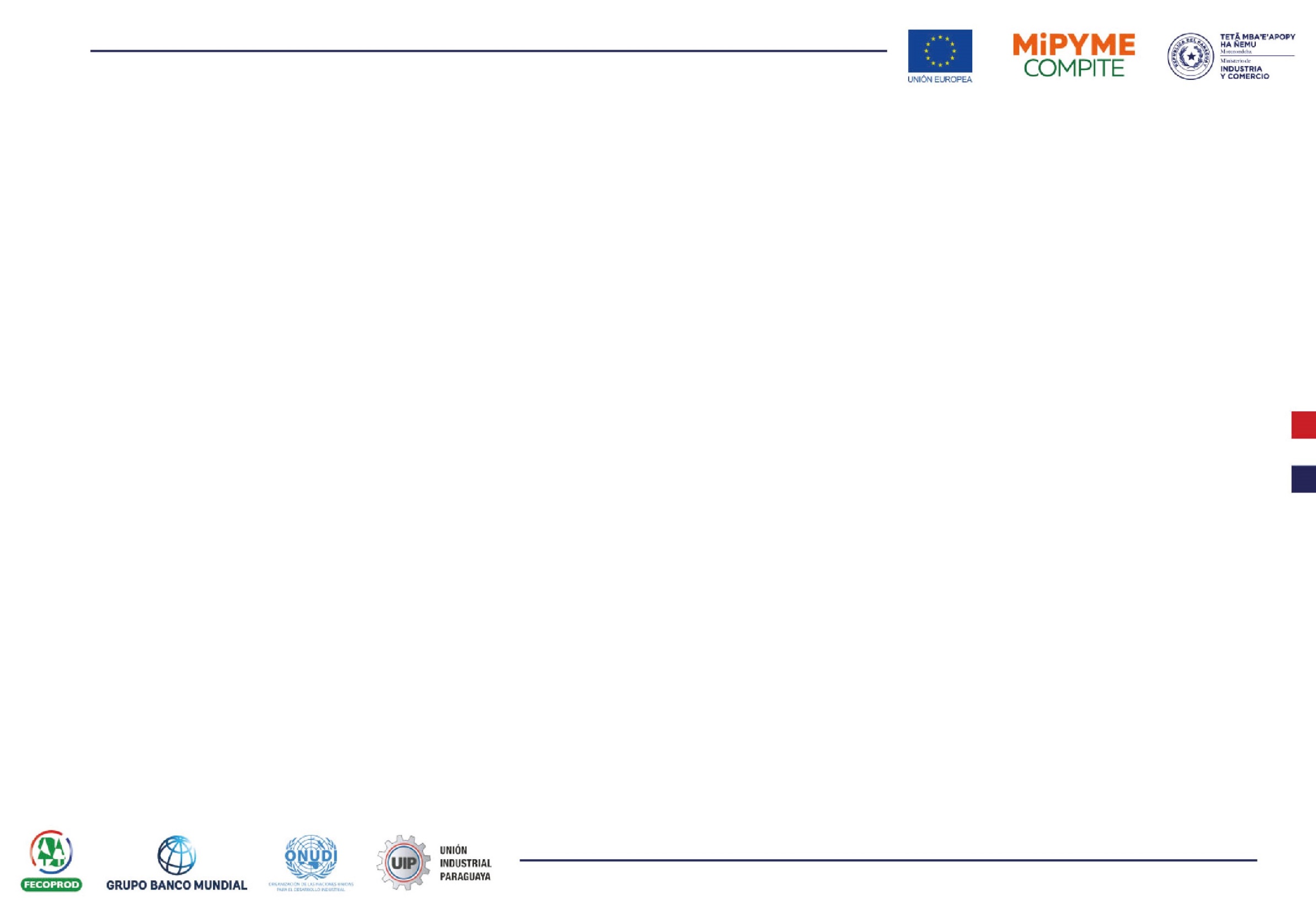 Importaciones de Consumo y Consumo Privado 
(Variación anual, porcentaje)
Durante el mes de septiembre, las importaciones de Bienes de Consumo, registraron un desempeño positivo.
Durante dicho mes, la variación interanual fue del 21% con respecto a lo importado en el mes de septiembre del 2021.
Fuente: Observatorio Económico con base en datos del BCP
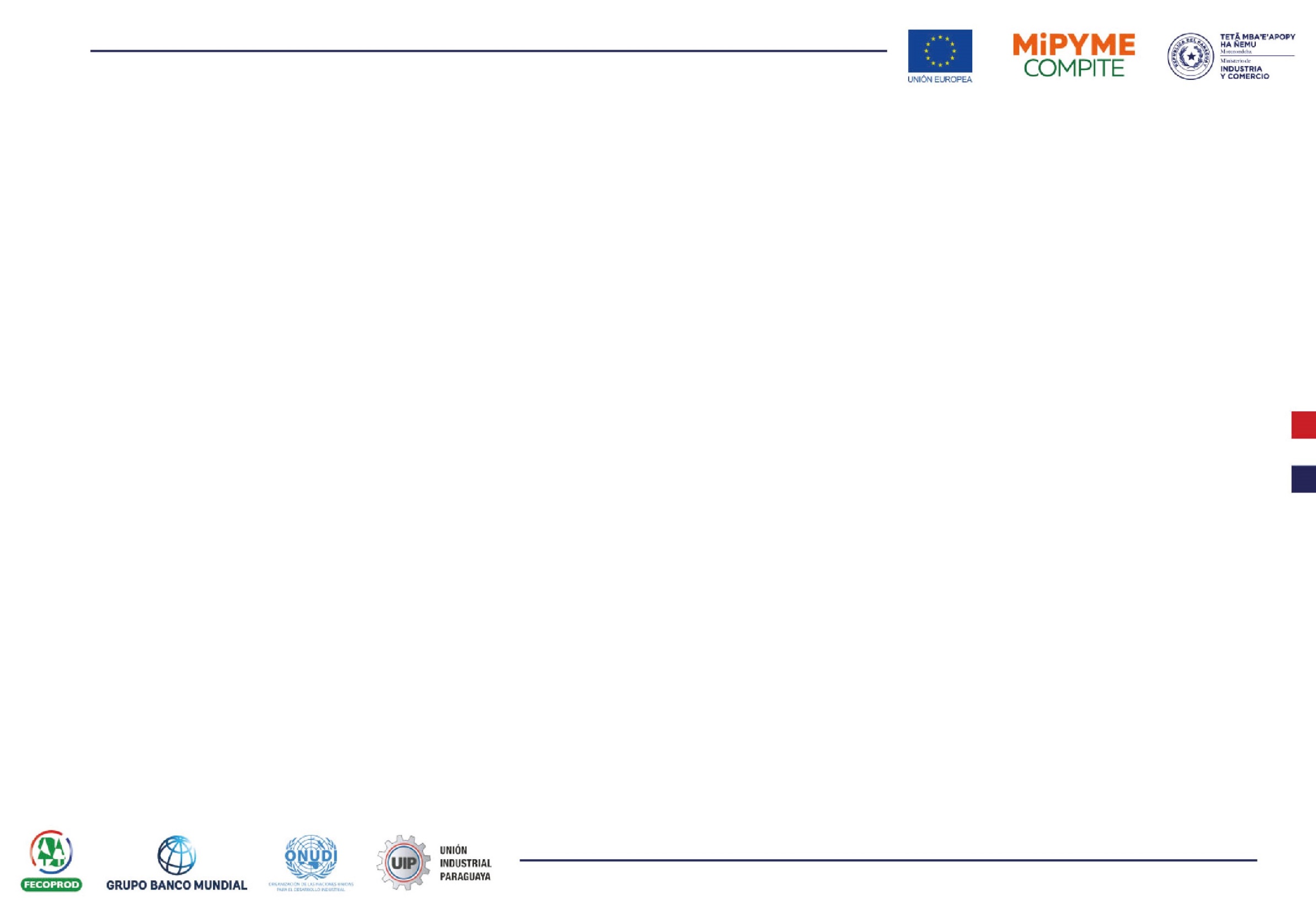 Importaciones Bienes de Capital e Intermedio (sin combustibles) y Formación Bruta de Capital Fijo (FBCF)
(Variación anual, porcentaje)
Las importaciones de Bienes de Capital e Intermedio (sin combustibles), siguieron con tasas de variación interanual positivas.
En el mes de septiembre, se registró un aumento del 1% en comparación al mismo mes del 2021.
Fuente: Observatorio Económico con base en datos del BCP
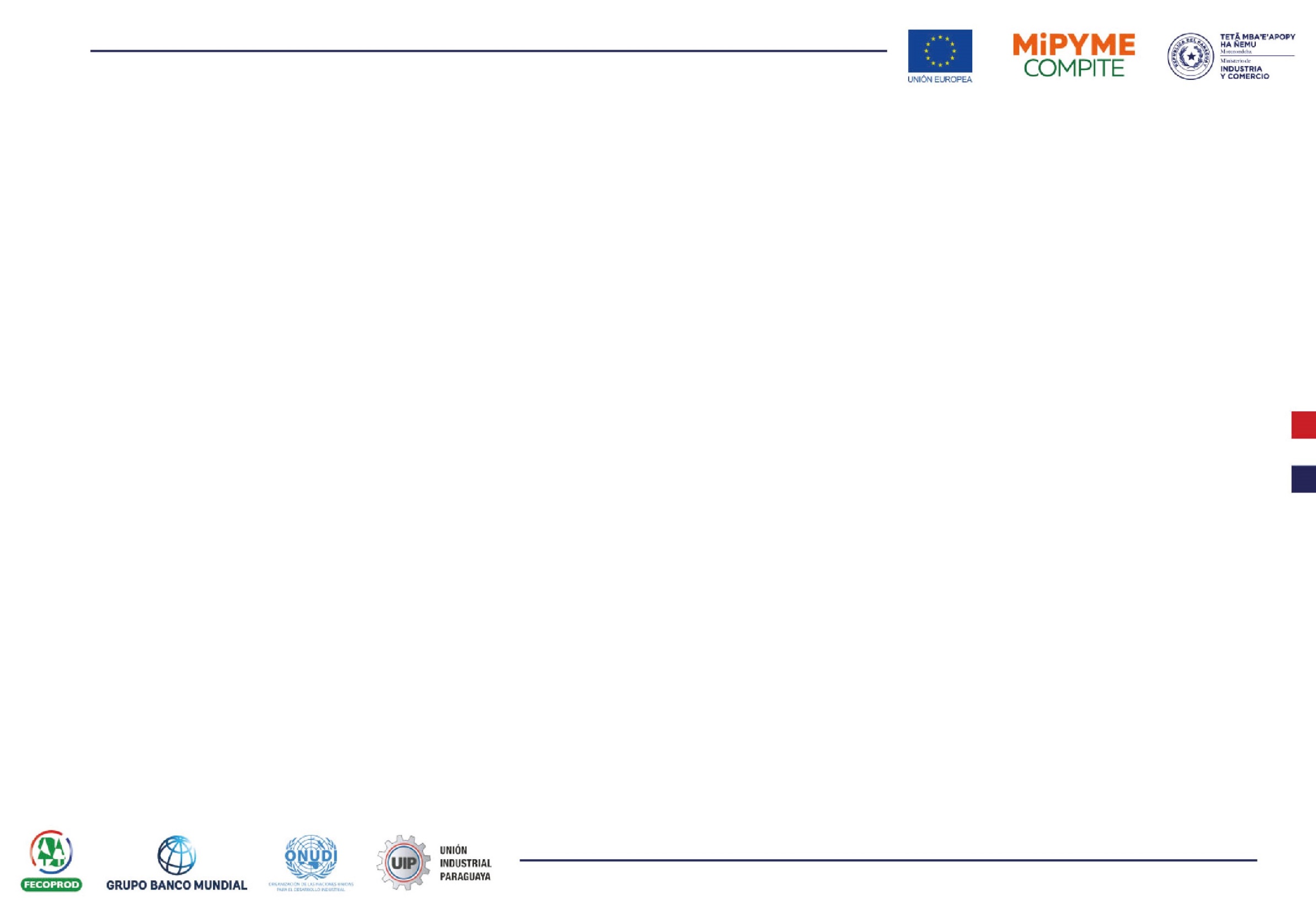 Este informe ha sido elaborado con el apoyo financiero de la Unión Europea. Su contenido es responsabilidad exclusiva de la Unión Industrial Paraguaya y no necesariamente refleja los puntos de vista de la Unión Europea.